Startfolie
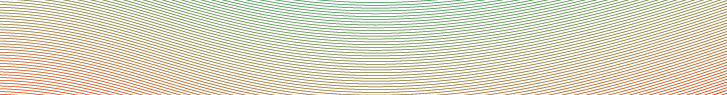 How the Pandemic has changed our Inspection Work
[Speaker Notes: Research on learning in the pandemic, remote teaching and the effects of social distancing on pupils’ health: not a task for Quality Analysis => 
other sections Ministry of Education e. g. concepts for digitalization]
Overview
What are the adjustments in inspection elements?
Which elements couldn‘t be carried out?
What are the elements in ‘remote inspection‘?
Communication and cooperation
To Pick up the Thread …
Financial means for cities and municipalities 
Manual  for remote teaching
LOGINEO
[Speaker Notes: before the pandemic: 1 billion Euro to provide schools with the  equipment for learning by digital means
money to provide pupils as well as teachers with laptops or touchpads 
The Ministry: a manual to support  remote teaching
Priority: classroom teaching!
LOGINEO application for schools: three modules such as a learning platform and a communication platformVia LOGINEO messenger video meetings for classes
free for all schools
Some schools use other communication tools and different learning platforms: had a well-established practice in digital learning before LOGINEO]
The Current Situation in North Rhine-Westphalia
School inspection is optional for the rest of the school year.
500 inspections had started
40% of the schools want to continue their inspection
Due to the lockdown no inspections are carried out at the moment.
[Speaker Notes: From the 15th March pupils should come back to the classrooms, accompanied by weekly testing. 
Most combination of on-site-teaching and remote teaching
about 500 inspection processes started => about 40 % of them want to continue their inspection.]
What are the adjustments in inspection elements?
As much adaptation as needed and as much standard as possible
Remote format:
Information sessions
Planning school visits with school leaders
Interviews
Feedback 
 Omitted criteria of the inspection framework
[Speaker Notes: Principle means e. g. if interviews not possible => no school visit, process postponed 
Communication mainly online,  great variety of communication and conference tools =>
interviews, conversations with school leaders, feedback at the end of a school visit
In some schools feedback to a small group of the teaching staff => task to disseminate the information 
interviews  supplemented through questionnaires
less well-equipped schools organize  interviews are conducted in large spaces – sometimes gymnasium – with smaller interview groups
Some criteria can’t be assessed <= restrictions through the pandemic => deleted (e. g. designing the school grounds and keeping them clean, pupils’ parliament in primary schools).]
What are the adjustments in inspection elements?
Flexible handling of time limits
Leaving the observation schedules in the schools
No queries during lesson observation 
Split school visit
[Speaker Notes: observation schedules to retrace contacts during the school visit
In lessons inspectors don’t move around the classroom to look into pupils’ exercise books or to ask questions about tasks, aims e.g.
school visits  split up in two parts: study of documents, interviews and round tables to talk about the documents, mid-term evaluation, second phase school visit with lesson observation.]
Which elements couldn‘t be carried out?
No physical education
No observation of remote teaching
[Speaker Notes: physical education not taught in the pandemic
Remote teaching: profound reflection in virtual round tables
very few occasions with cooperative learning in on-site-teaching 
feedback to schools refers to a limited view of teaching practice]
Elements in remote format
Communication with the school leaders
Interviews (less participants)
Feedback
Learning arrangements with individual study times
Lessons with parts of the learners or the teacher online
[Speaker Notes: nearly all the elements online 
Inspectors high flexibility to handle the great variety of digital tools 
Inspectors get access to schools’ communication platforms ( e. g. Moodle, LOGINEO),  closer look at arrangements for remote learning with individual study times]
Communicating and Cooperation
Significantly higher requirements for coordination
More intense, open, trusting 
Highly flexible: many short-term arrangements
[Speaker Notes: Organization more complex, requires more cooperation between the schools and the inspectors
step-by-step support preparing school visit
highly flexible inspectors
School inspection has a high level of acceptance in these schools. 
Schools enter into  dialogue about improvement of teaching with a view to digital learning and remote learning
more communication among inspectors
test collaborative tools, discuss concepts of remote teaching … and prepare school visits thoroughly  … once, twice or more often if necessary]